Paulus’ apostelschap
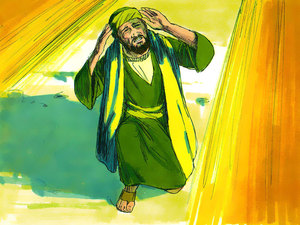 15 oktober 2017
Hendrik Ido Ambacht
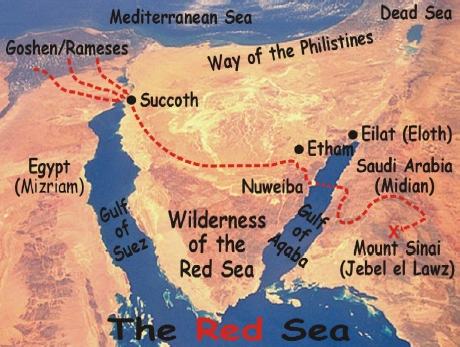